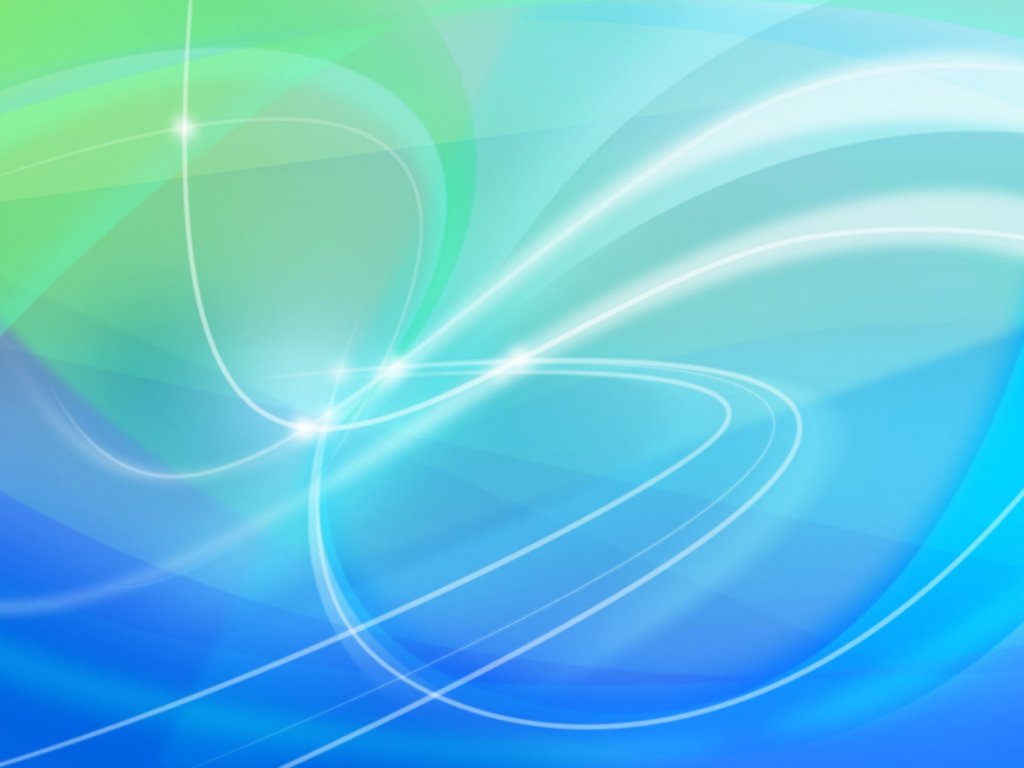 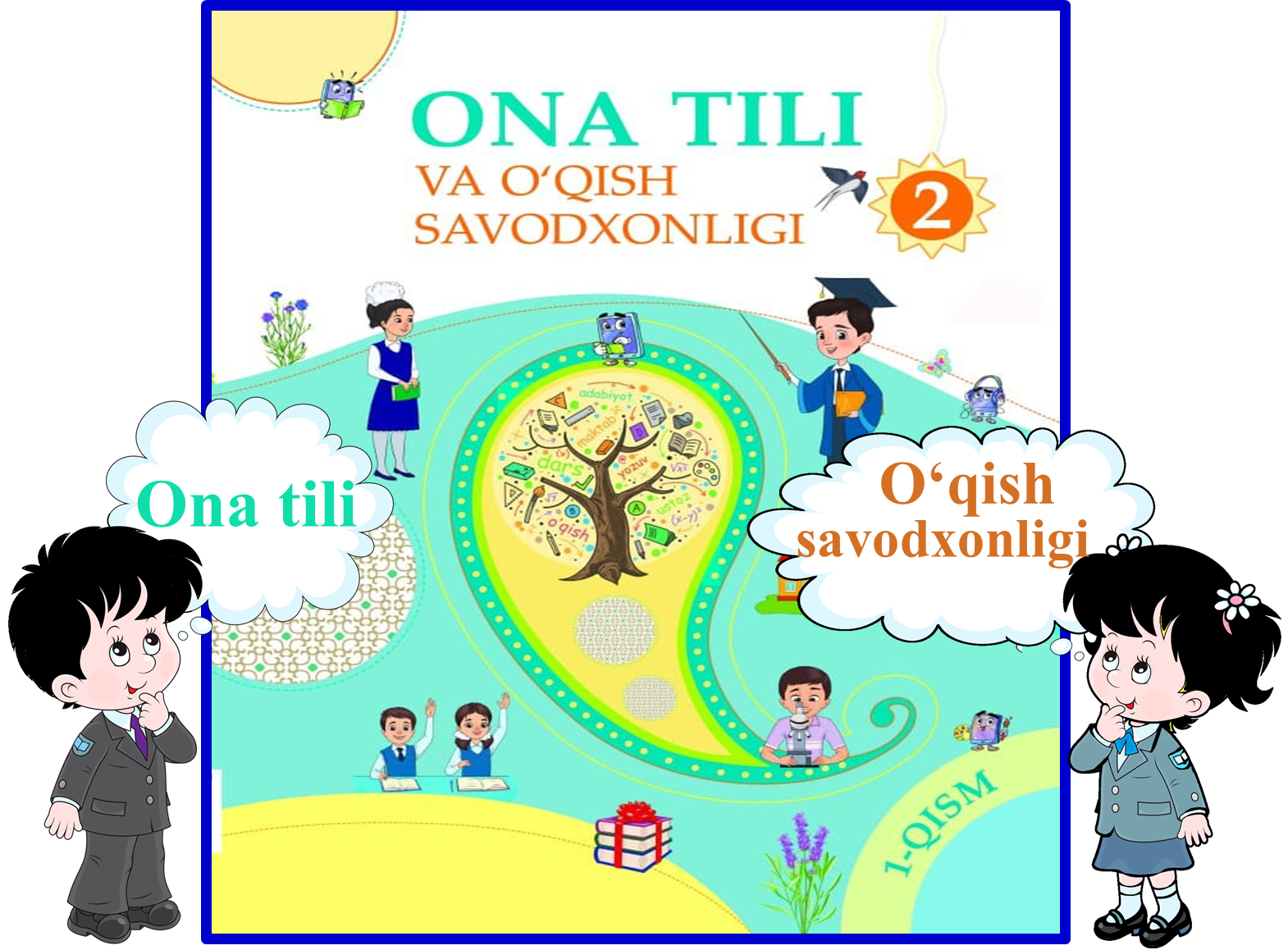 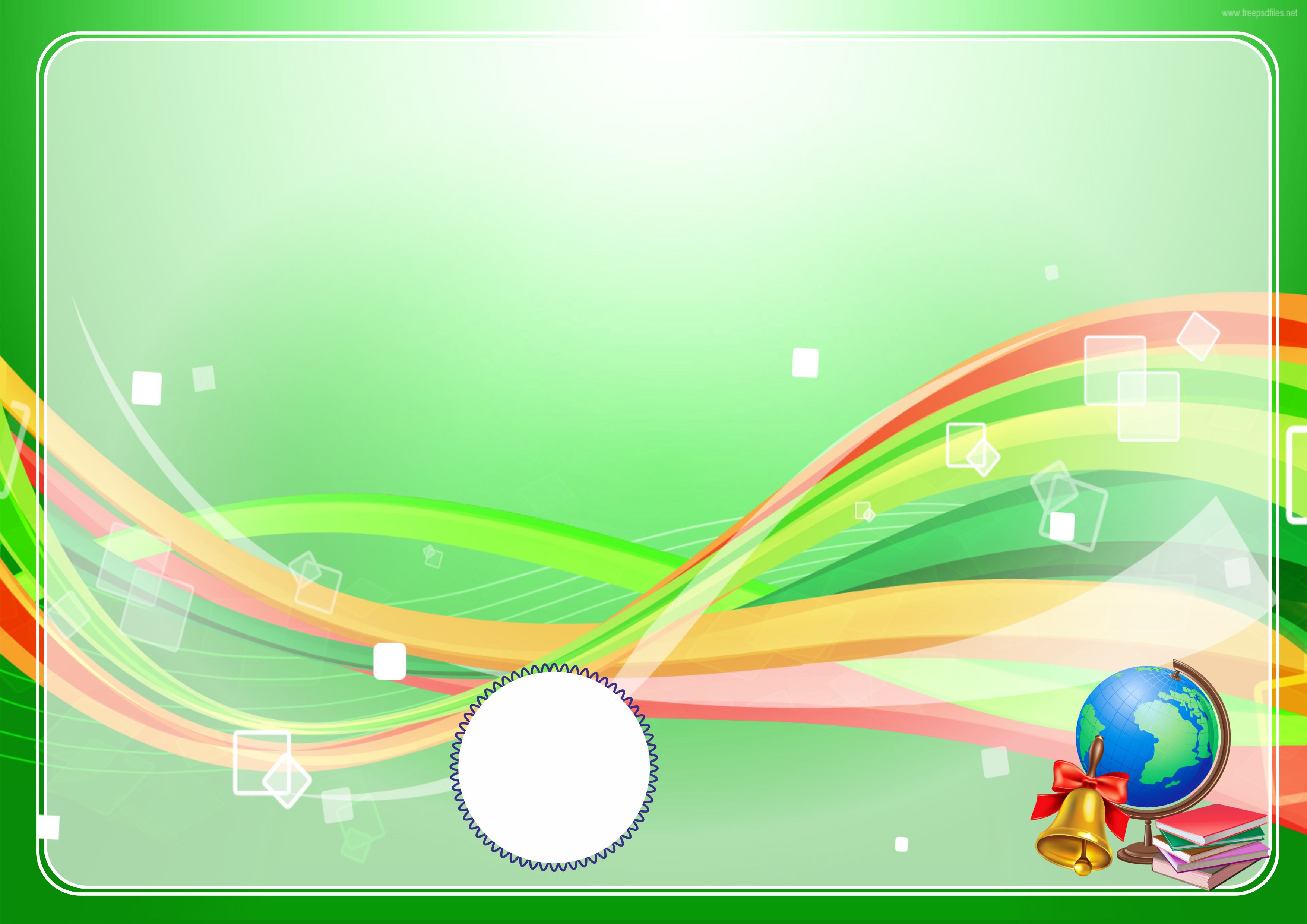 7-bo‘lim: G‘aroyib ixtirolar
Ikki g‘aroyib ixtiro
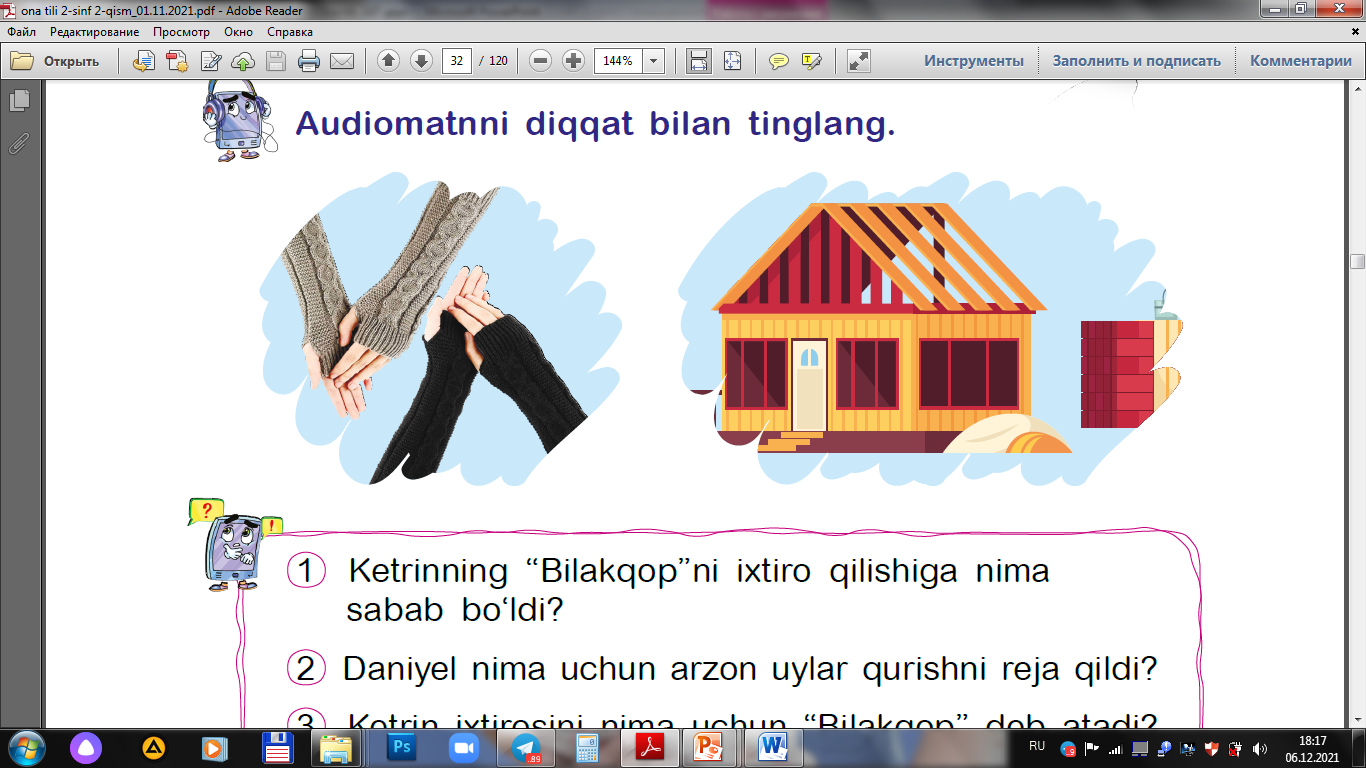 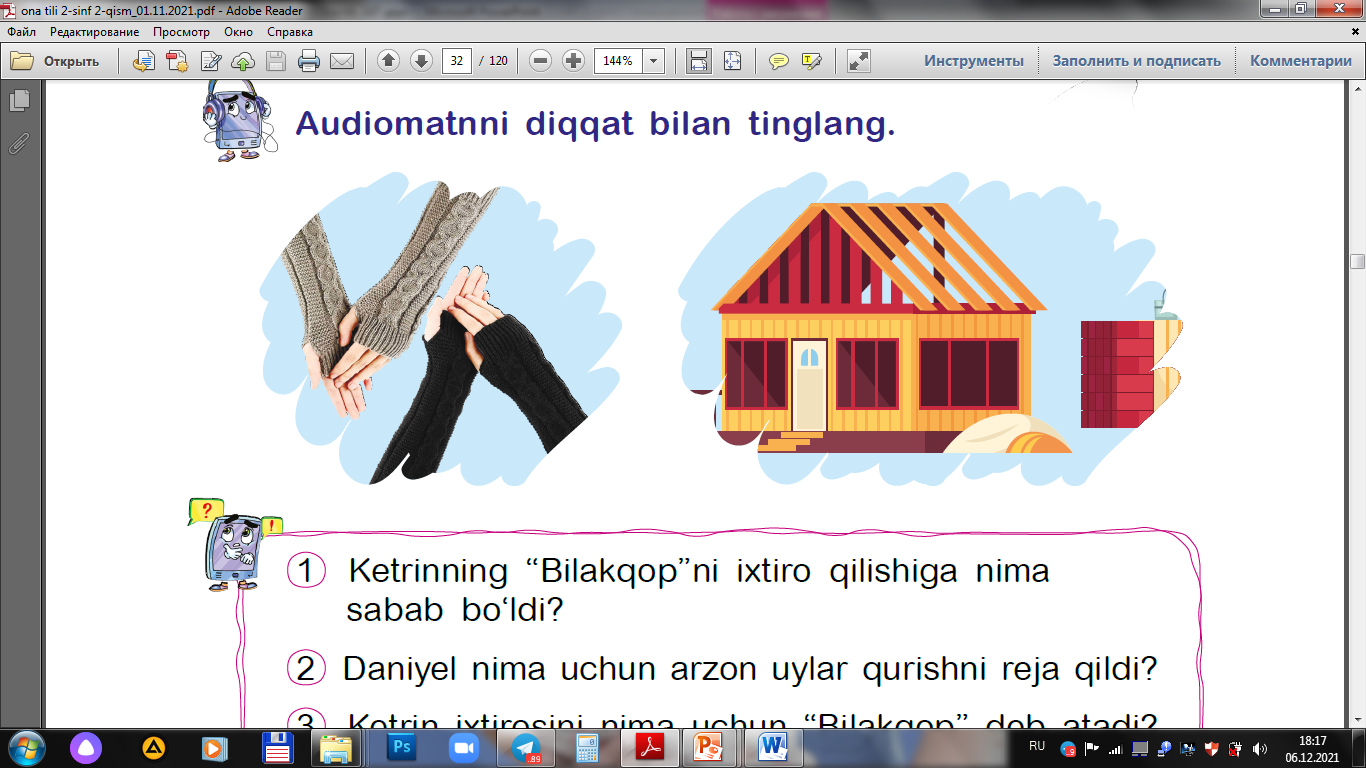 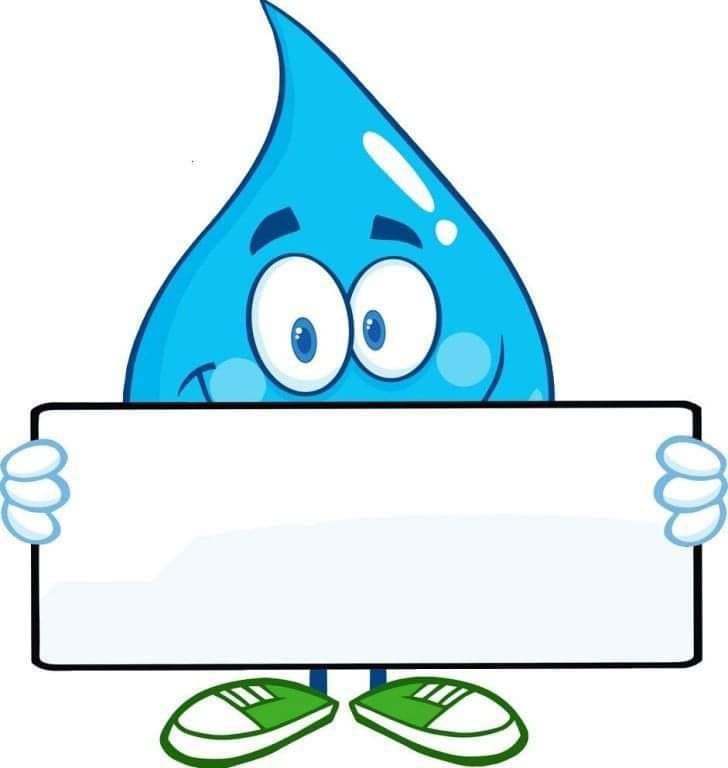 147-dars
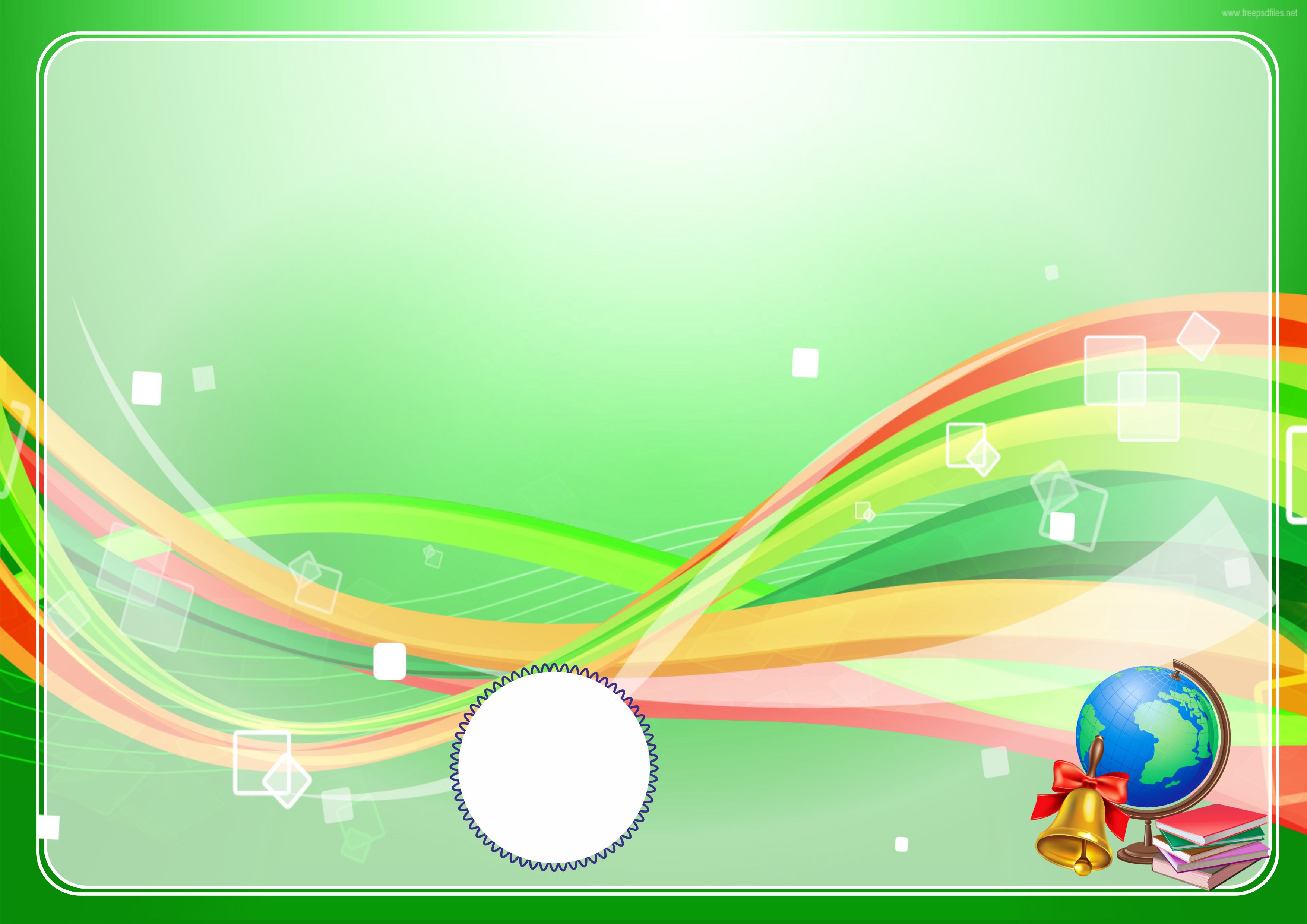 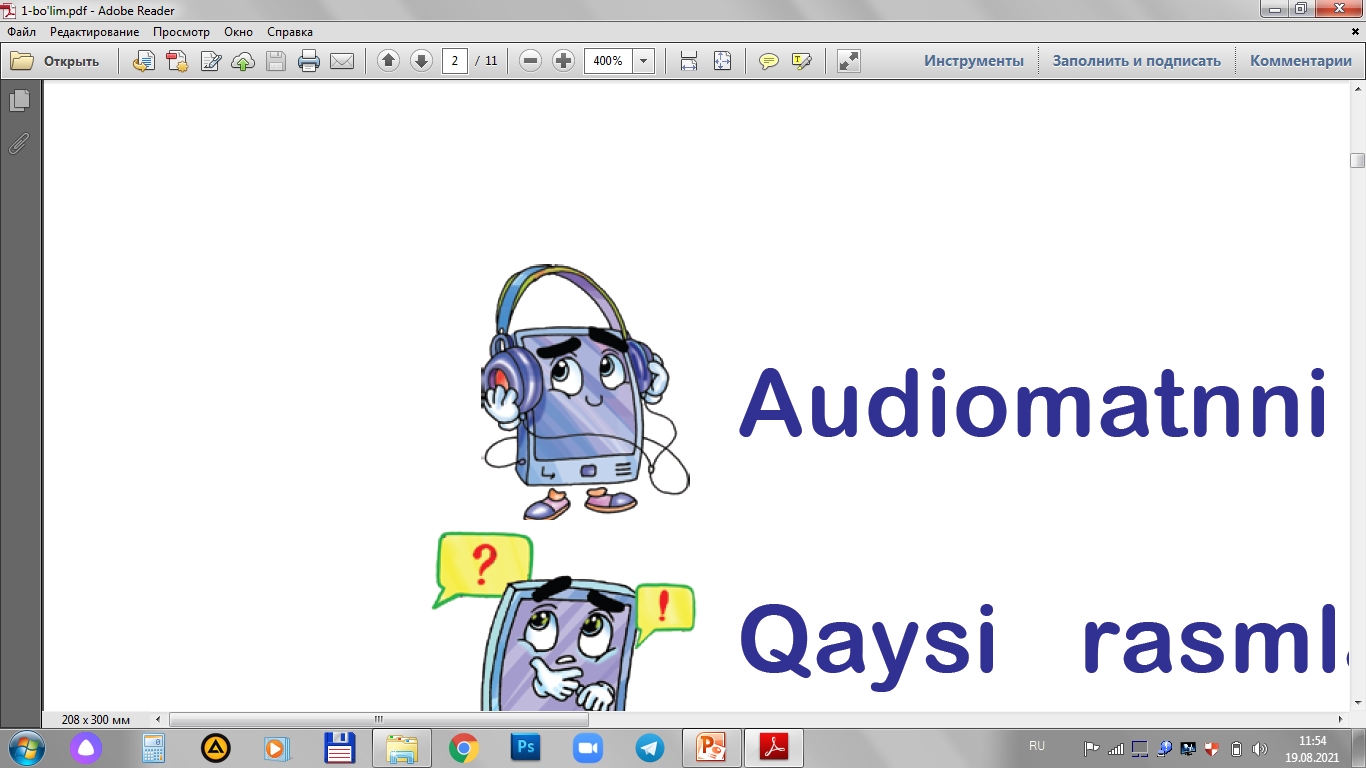 Audiomatnni diqqat bilan tinglang.
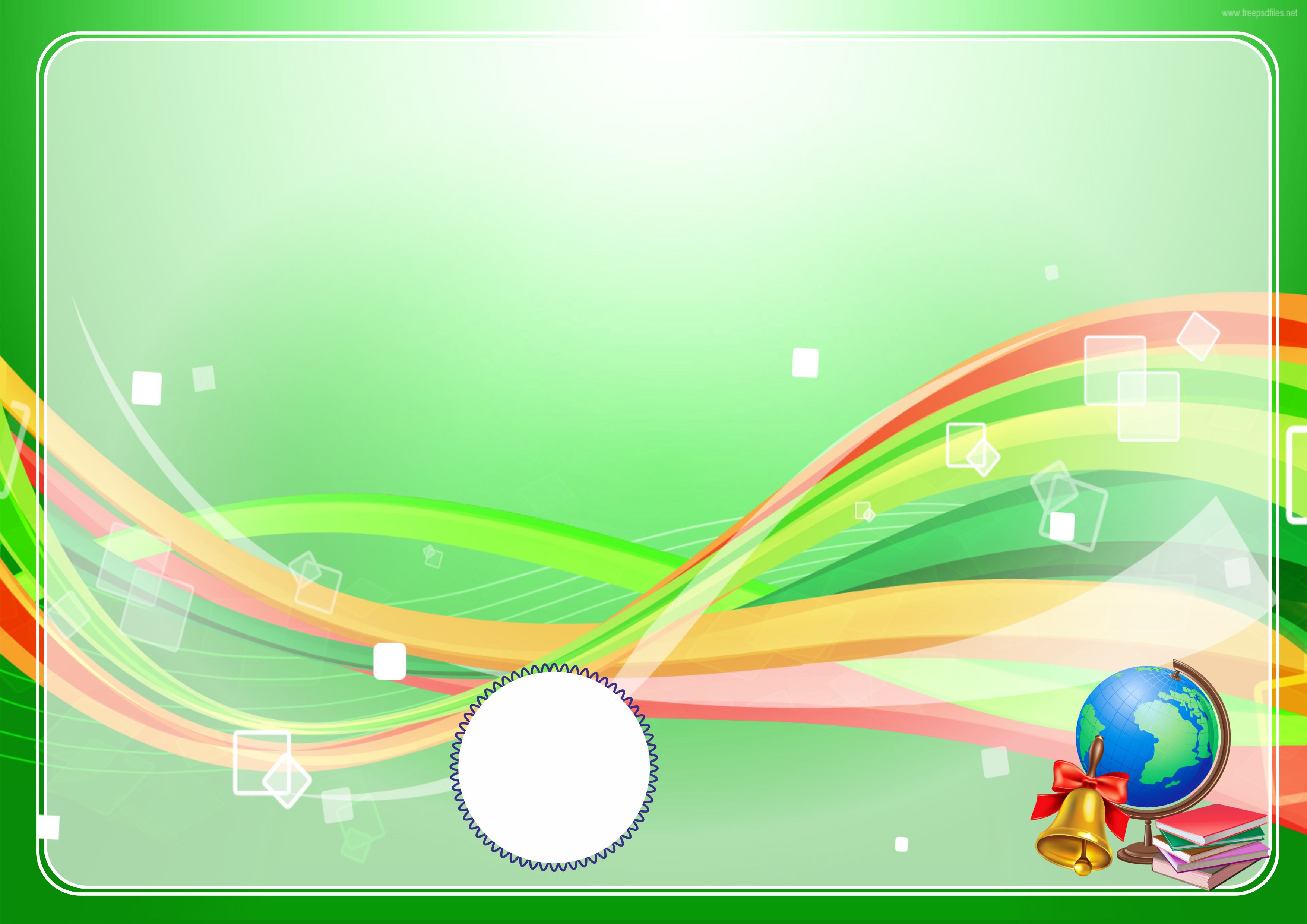 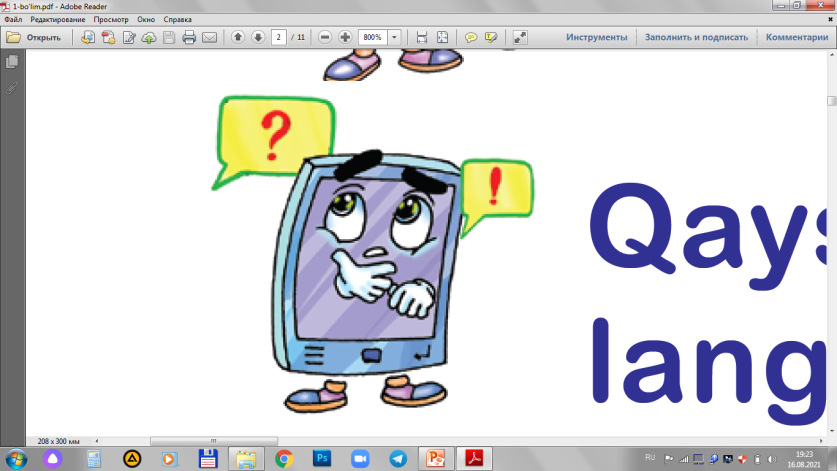 Savollarga javob bering.
Ketrinning “Bilakqop”ni ixtiro qilishiga nima sabab bo‘ldi?
1
Ketrin oʻrtoqlari bilan oʻynashni yoqtirardi, lekin qish kunlari oʻynash unga azob berar edi. Bilaklari sovuq yeb qattiq ogʻrirdi.
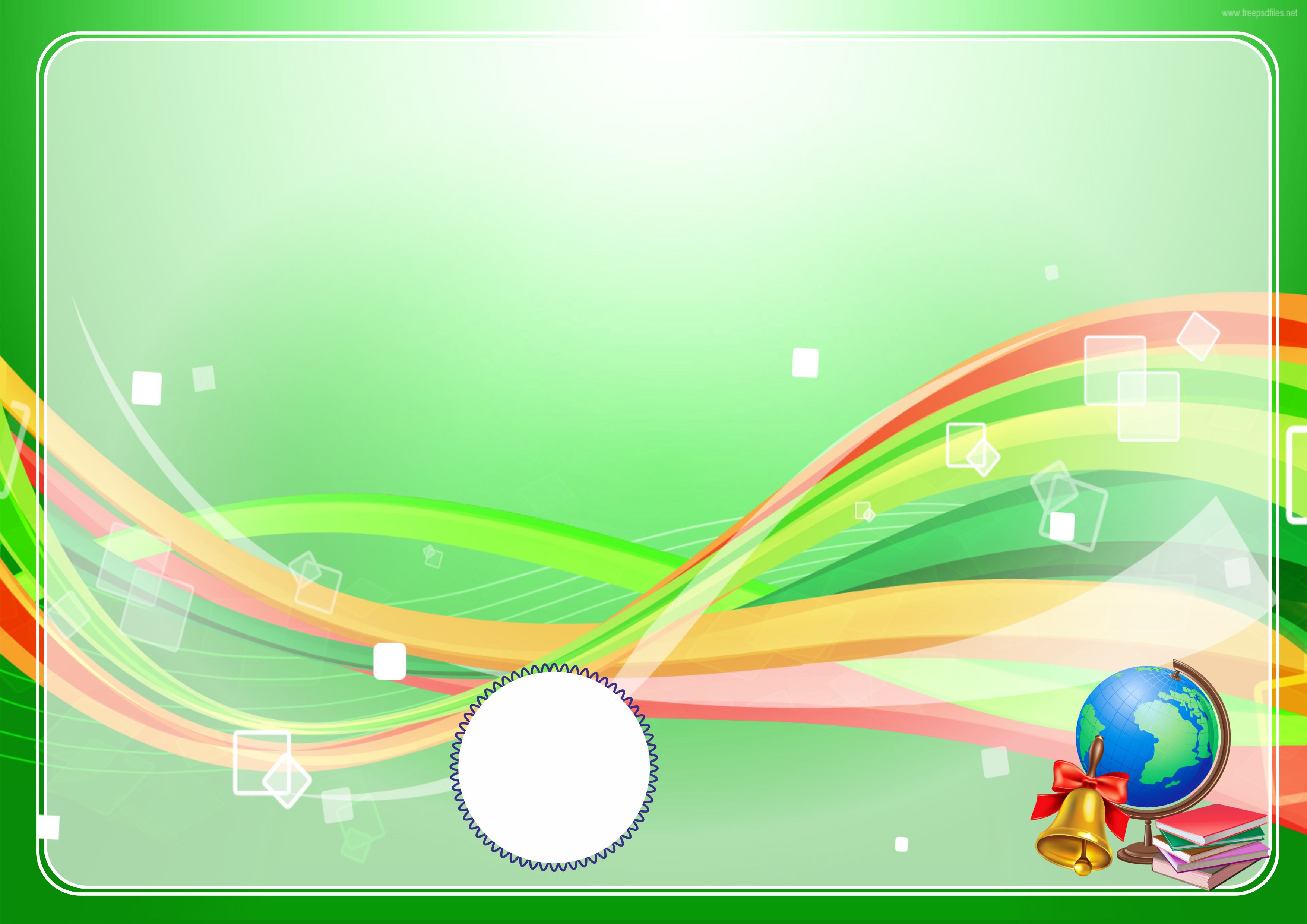 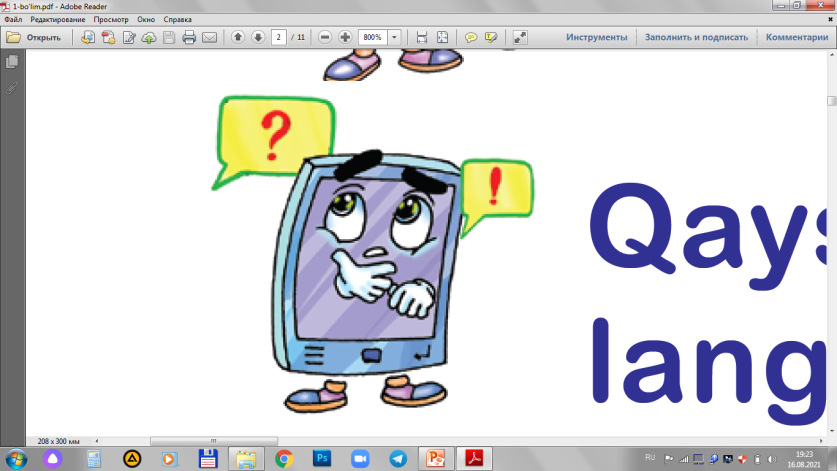 Savollarga javob bering.
2
Daniyel nima uchun arzon uylar qurishni reja qildi?
Hindistonda yashovchi odamlarning koʻpchiligining uyi yoʻq edi. Ularning ham oʻz uyi boʻlishini istadi. U Hindiston kabi kambagʻallar koʻp yashaydigan davlatlarda kichkina boʻlsa ham barcha qulayliklarga ega uylar qurishni reja qildi.
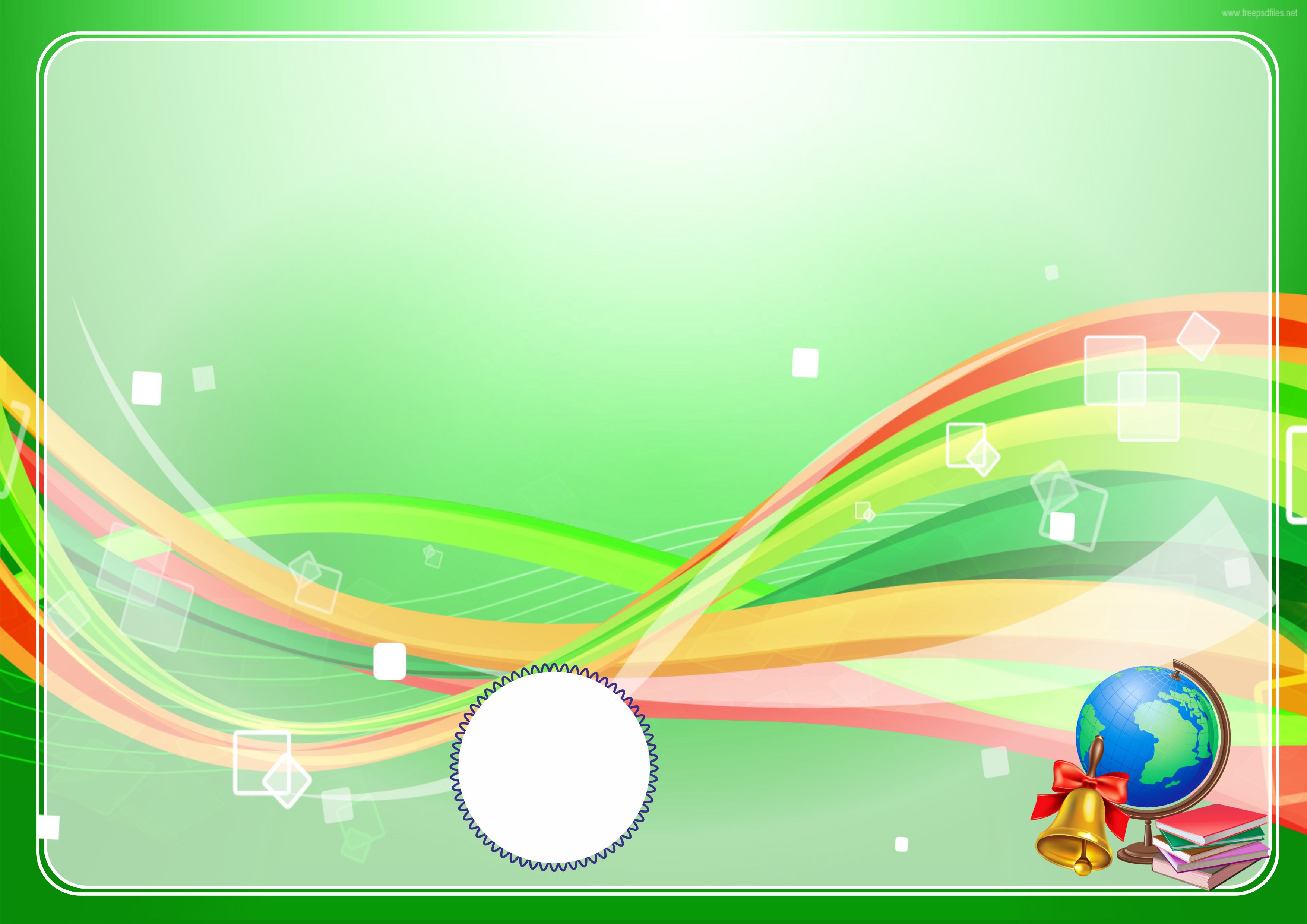 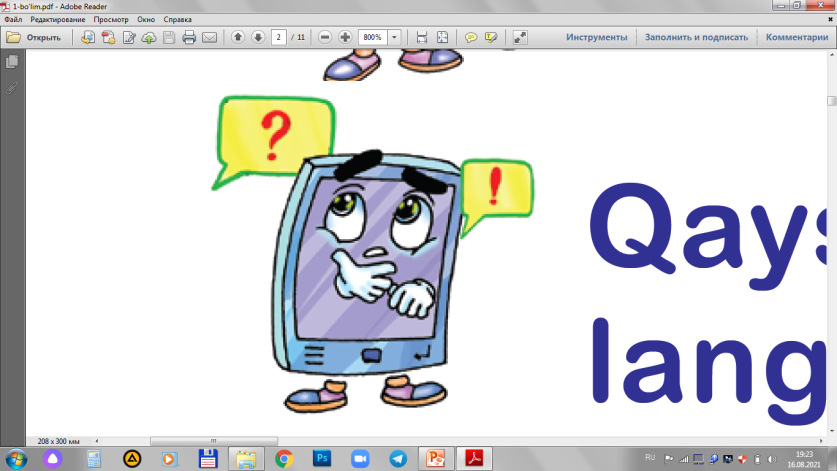 Savollarga javob bering.
3
Ketrin ixtirosini nima uchun “Bilakqop” deb atadi?
Chunki uni qo‘lqopning ostidan bilagiga taqish kerak edi-da
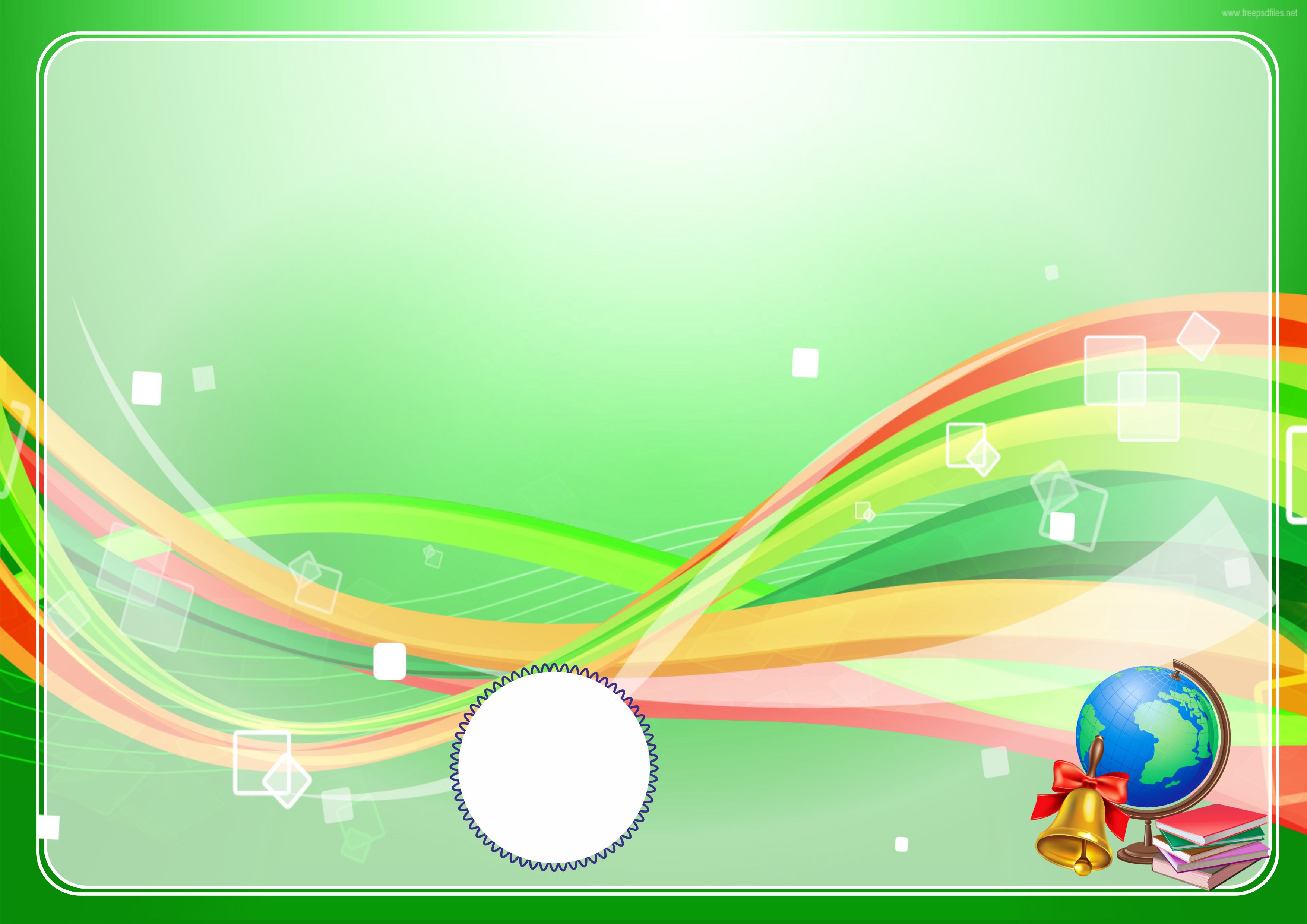 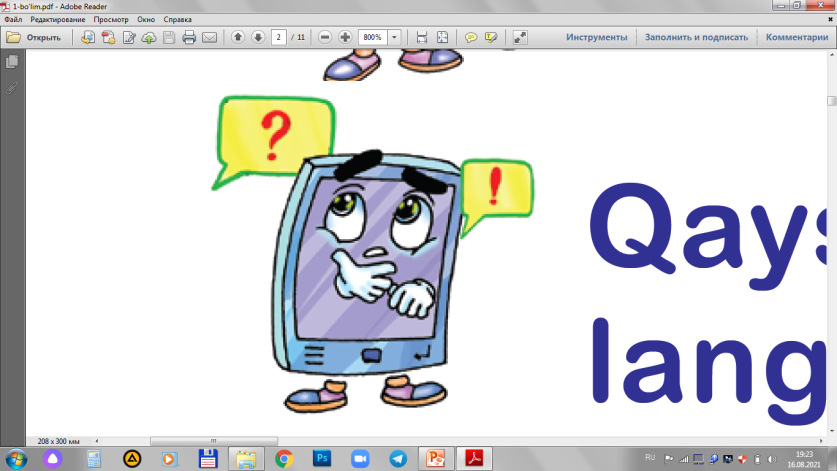 Savollarga javob bering.
3
Daniyelning qilgan ishini ixtiro deyish mumkinmi? Nima uchun?
Ha uni ixtiro deyish mumkin, chunki, uylarni elektr bilan ta’minlash uchun quyosh kuchidan foydalanildi. Uylarni qurish qimmatga tushmadi.
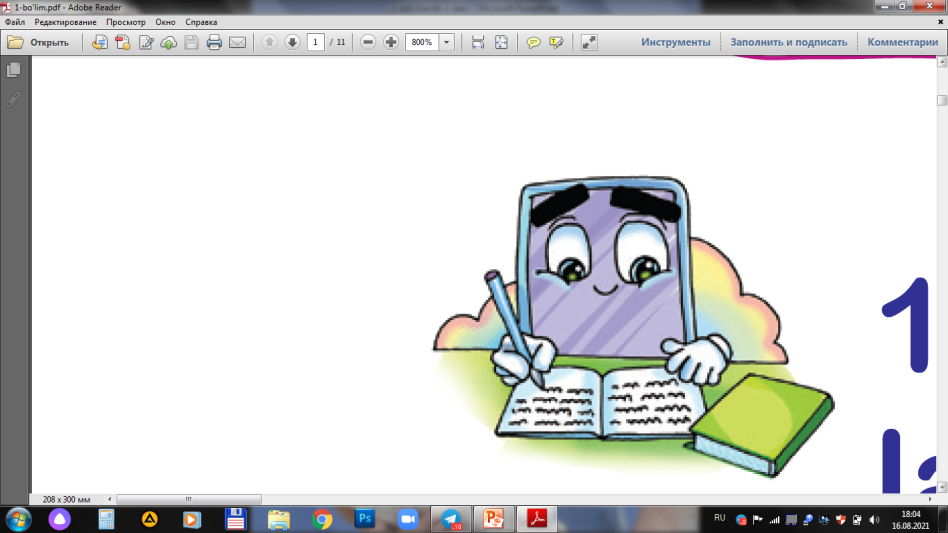 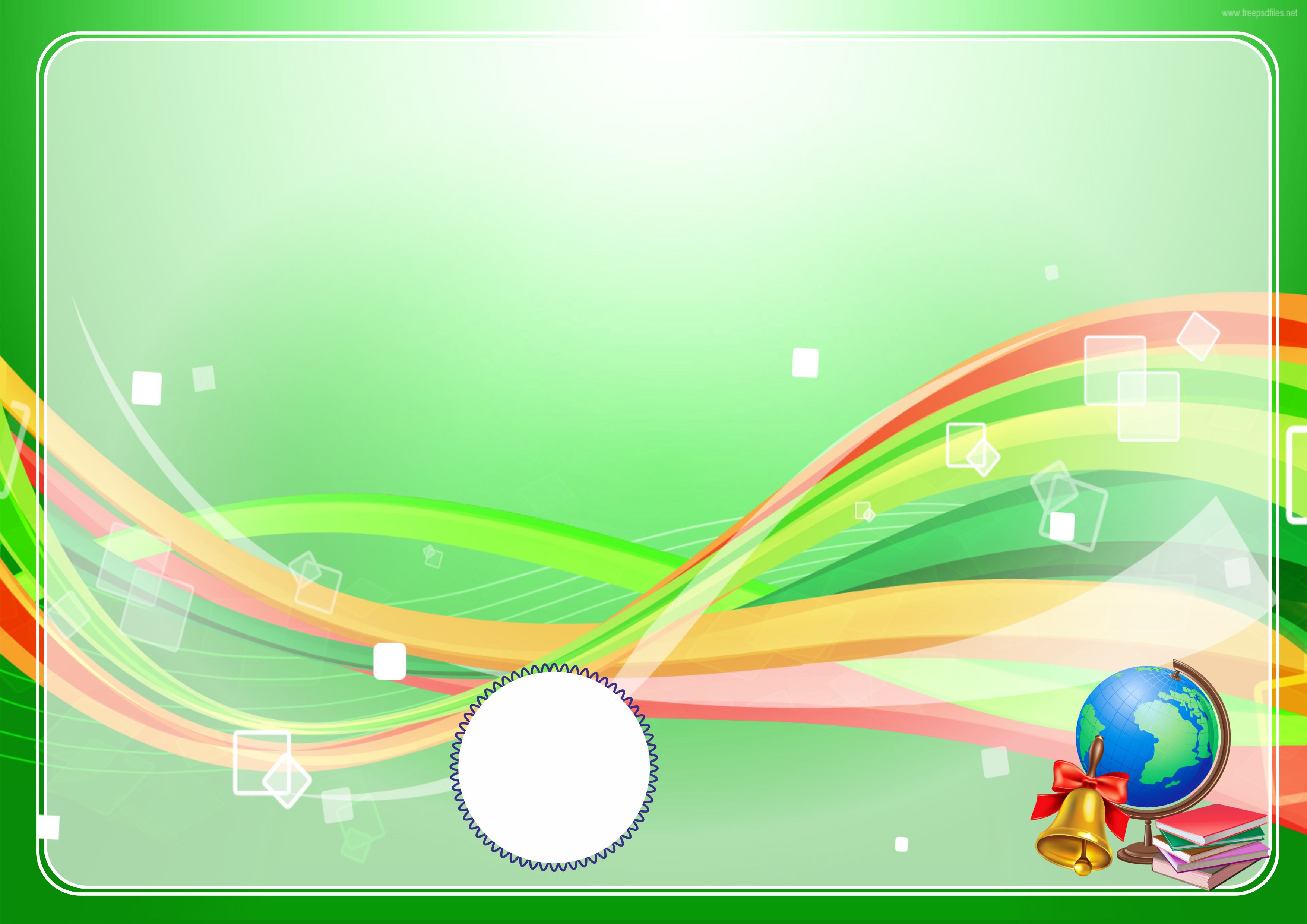 Savollarga javob yozing.
1
“Bilakqop”ning qo‘lqopdan qanday farqi bor?
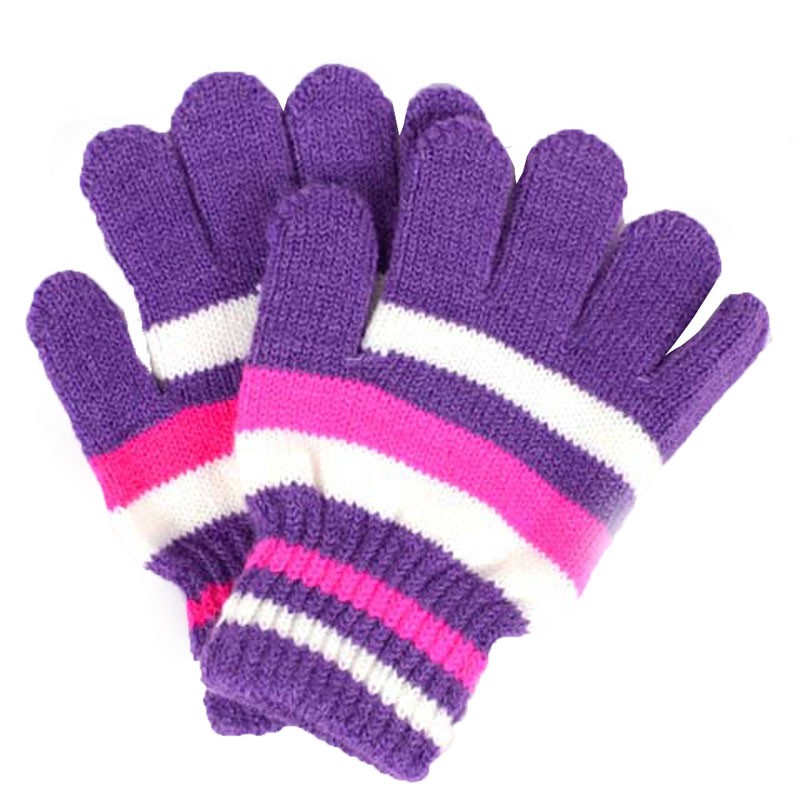 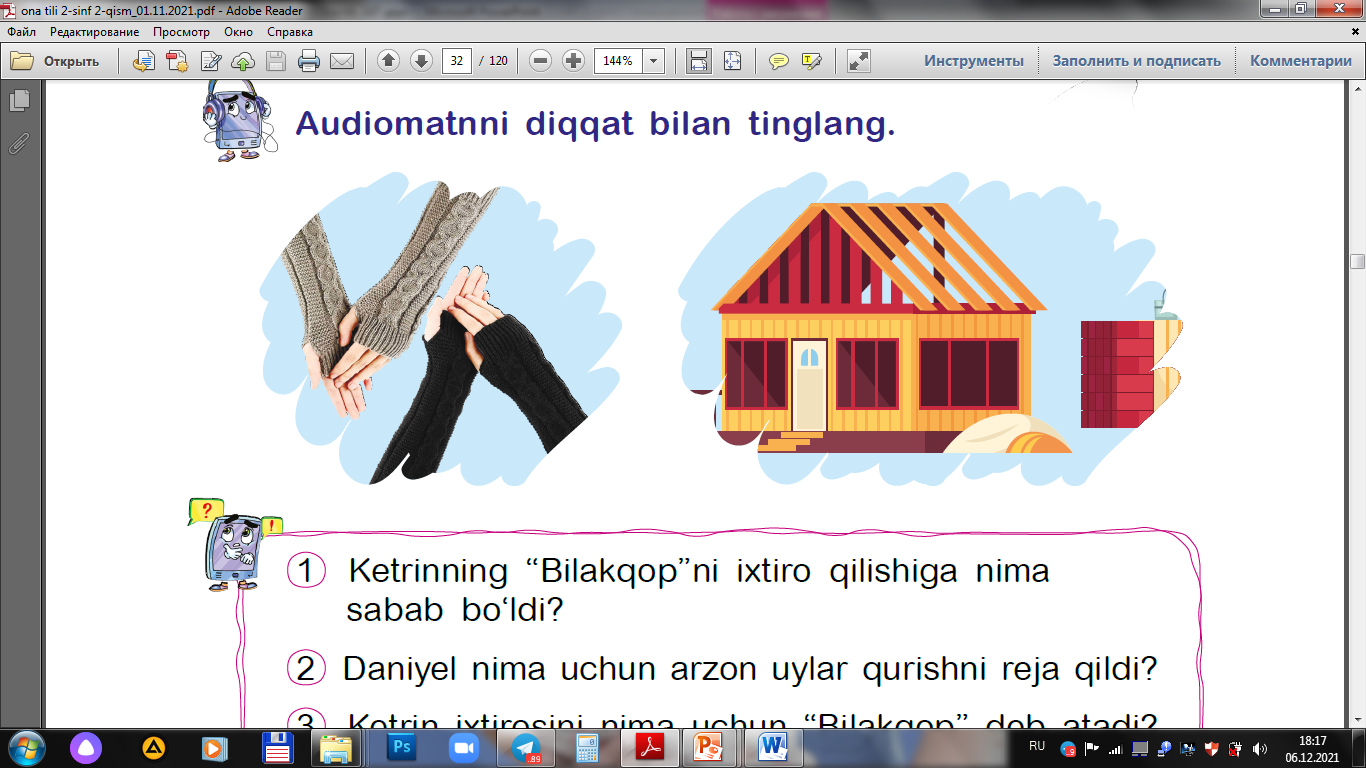 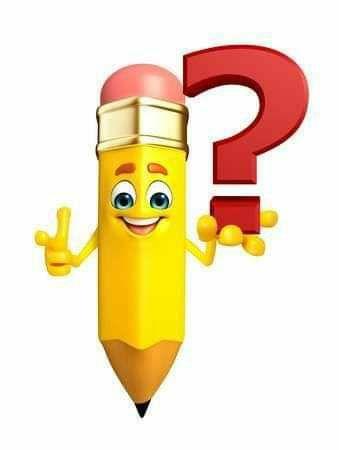 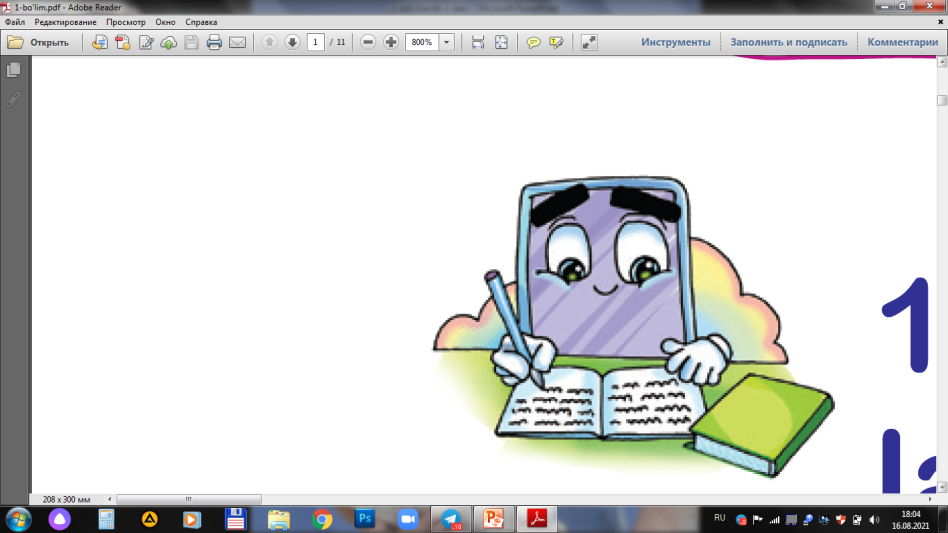 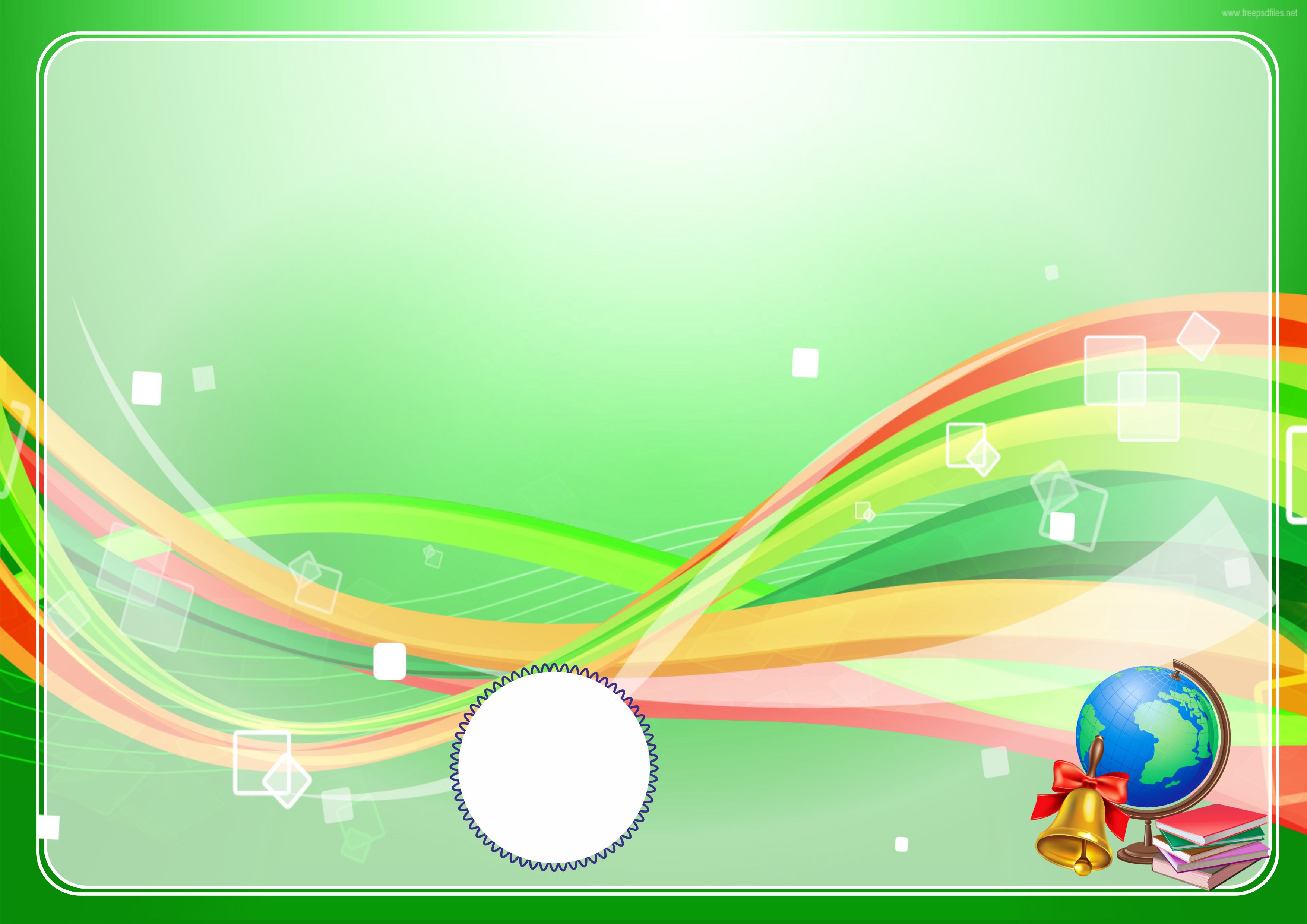 Savollarga javob yozing.
2
Daniyel quradigan uylarning boshqa uylardan nima farqi bor?
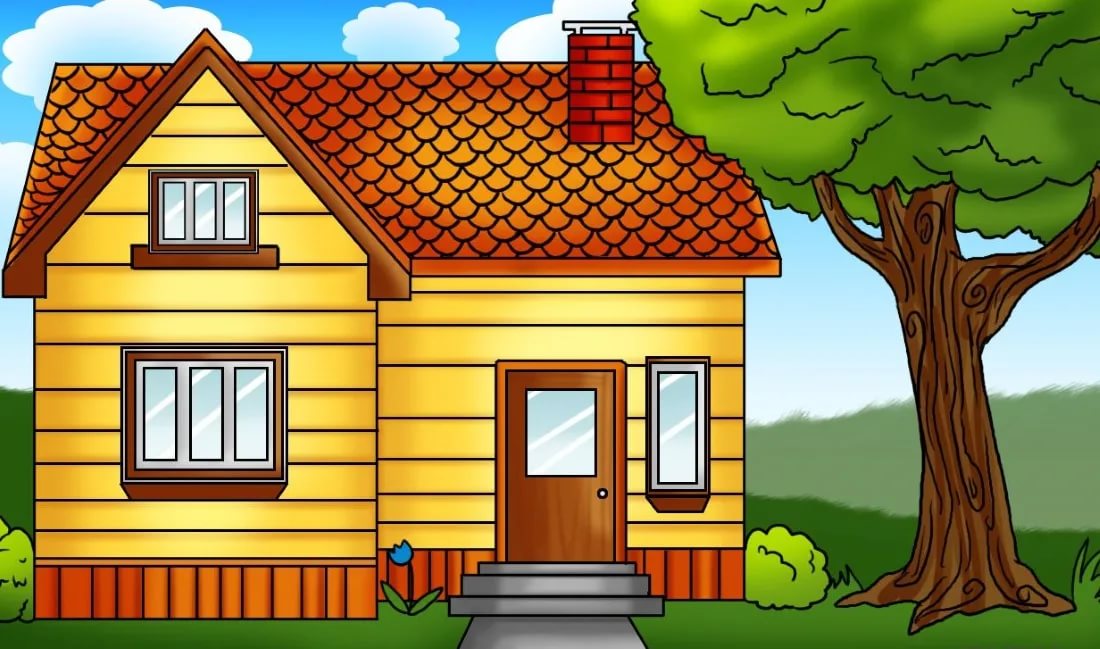 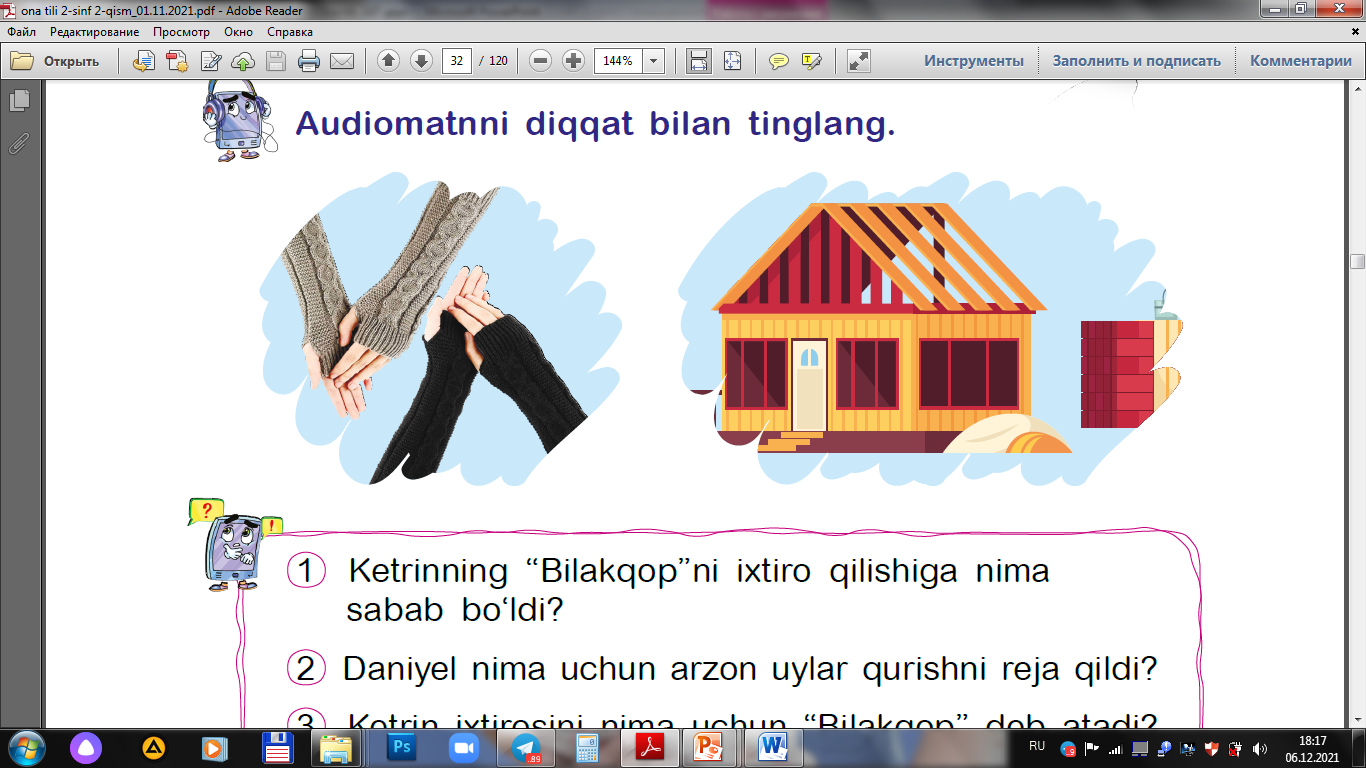 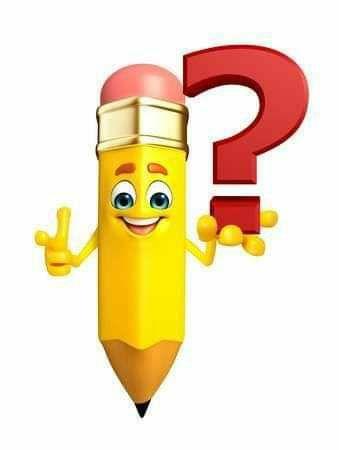 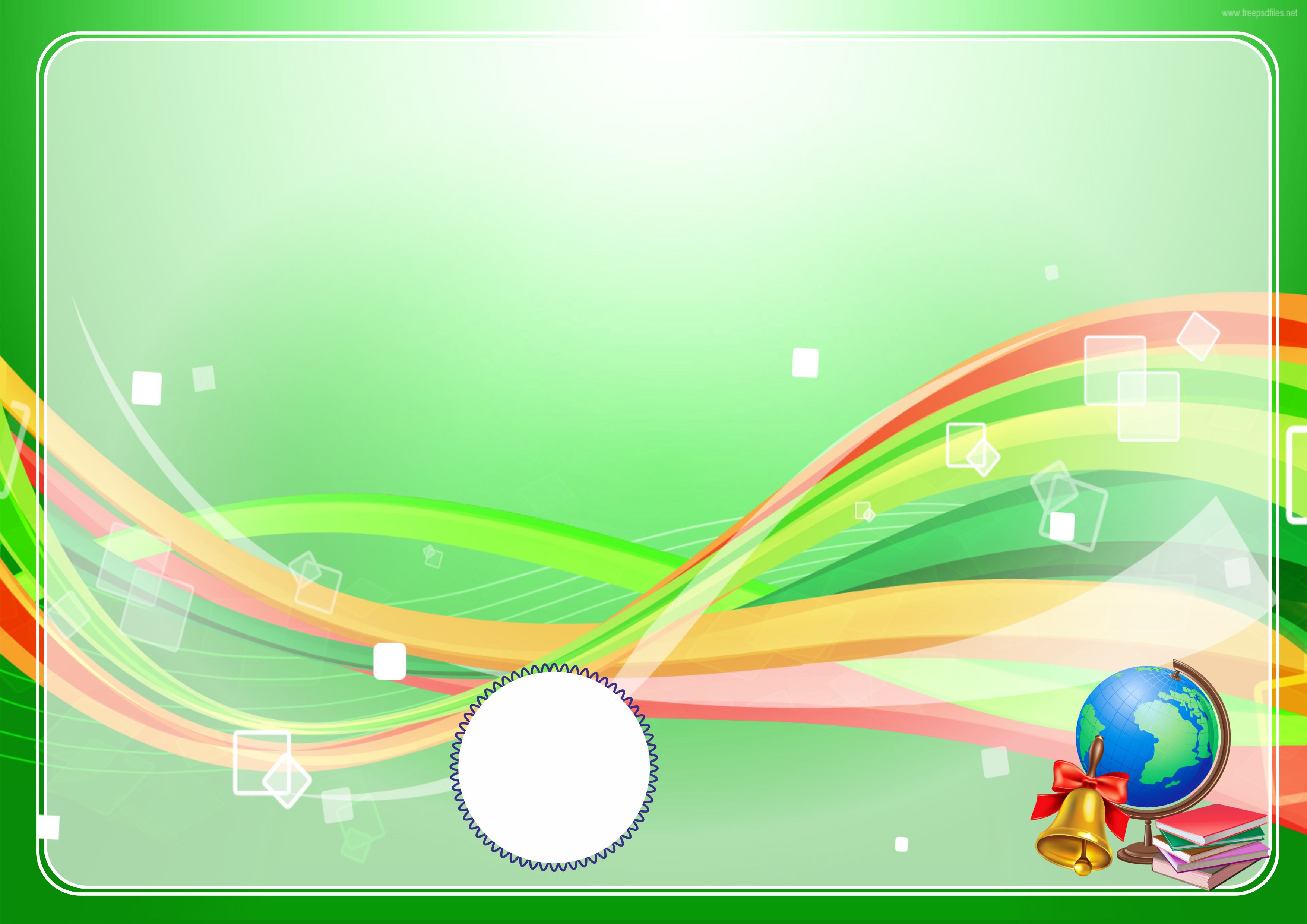 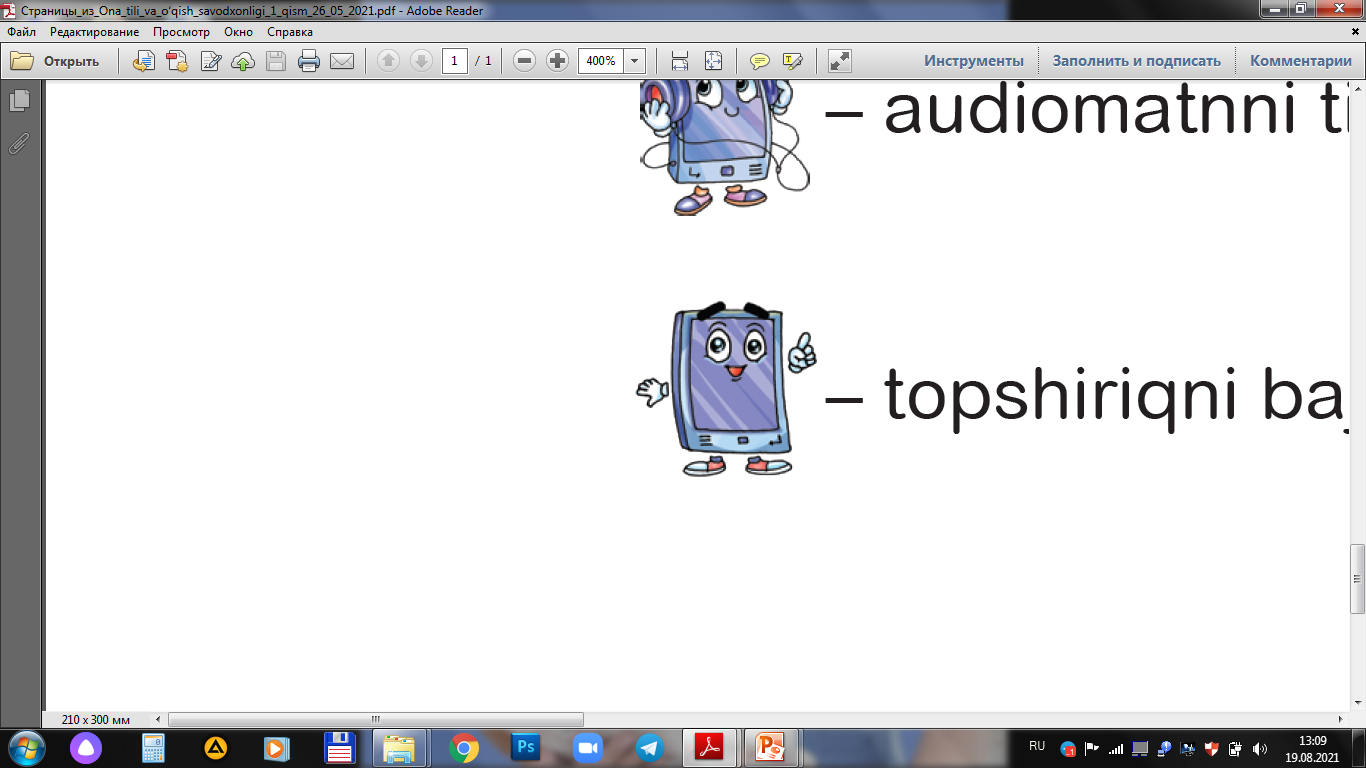 Ketrinning “Bilakqop”i hamda Daniyelning arzon uylariga nechchi baho qo‘ygan bo‘lar edingiz? Ularning ixtirolari haqida fikrlab ko‘ring hamda baho qo‘ying.
5
3
4
1
2
Ko‘pchilik uchun foydalimi?
5
3
4
1
2
Sotib foyda ko‘rish mumkinmi?
5
3
4
1
2
Foydalanishga qulaymi?
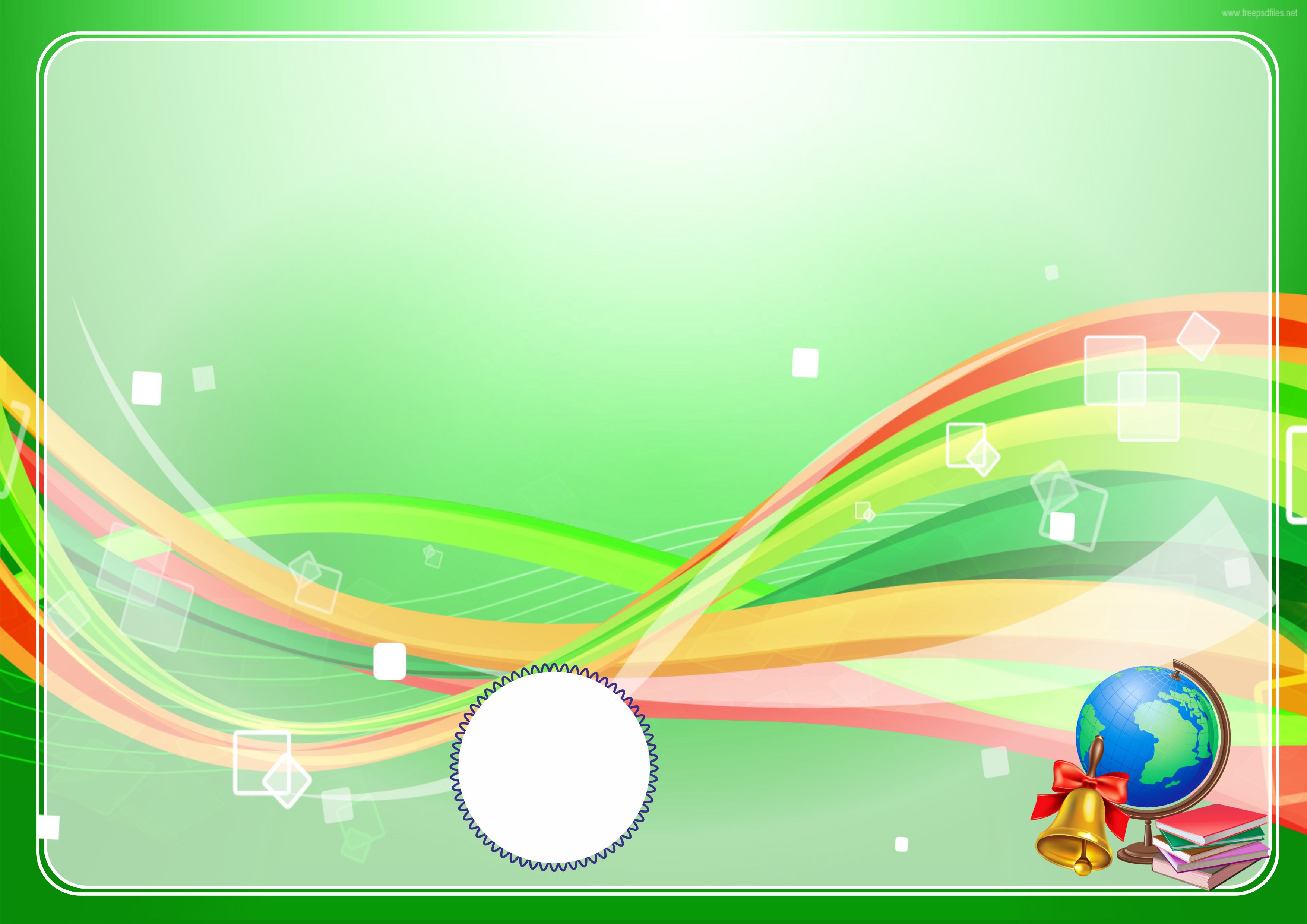 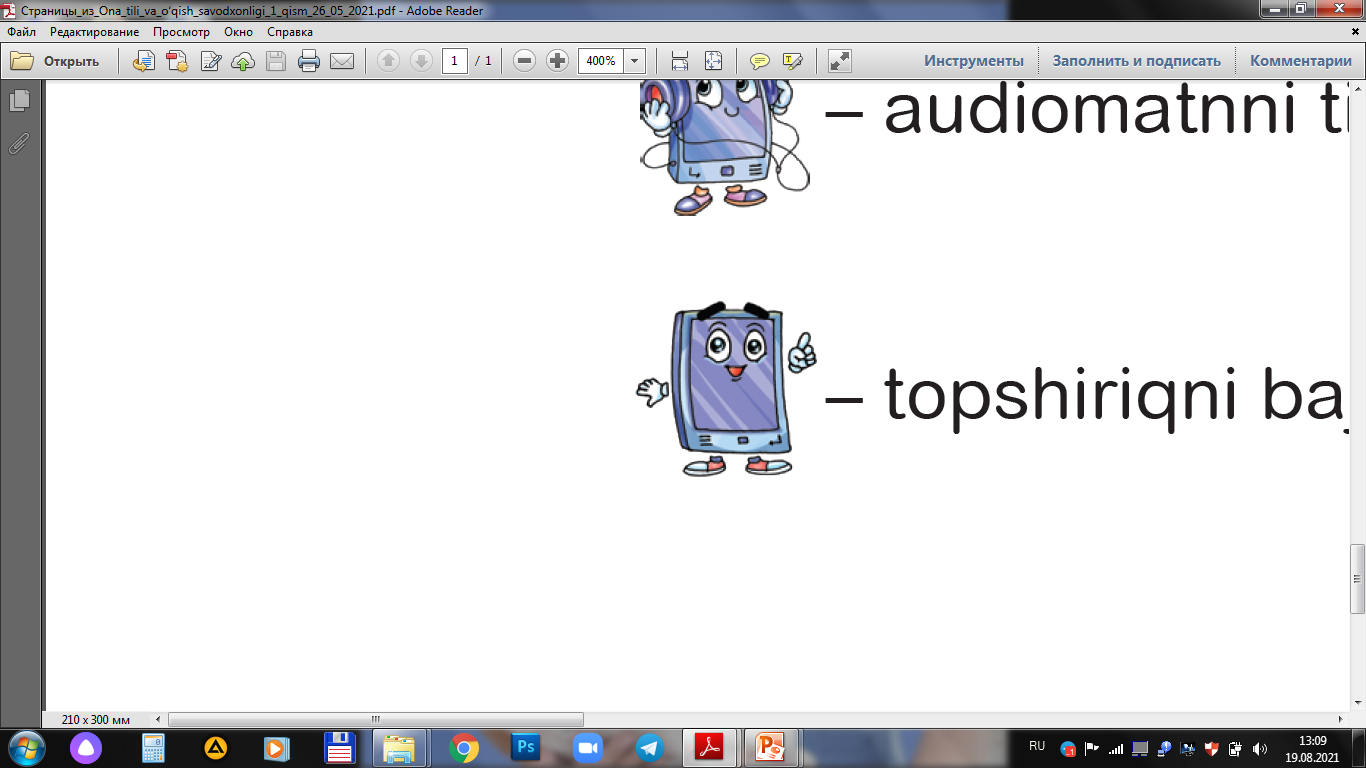 Ketrinning “Bilakqop”i hamda Daniyelning arzon uylariga nechchi baho qo‘ygan bo‘lar edingiz? Ularning ixtirolari haqida fikrlab ko‘ring hamda baho qo‘ying.
5
3
4
1
2
Ko‘pchilik uchun foydalimi?
5
3
4
1
2
Sotib foyda ko‘rish mumkinmi?
5
3
4
1
2
Foydalanishga qulaymi?
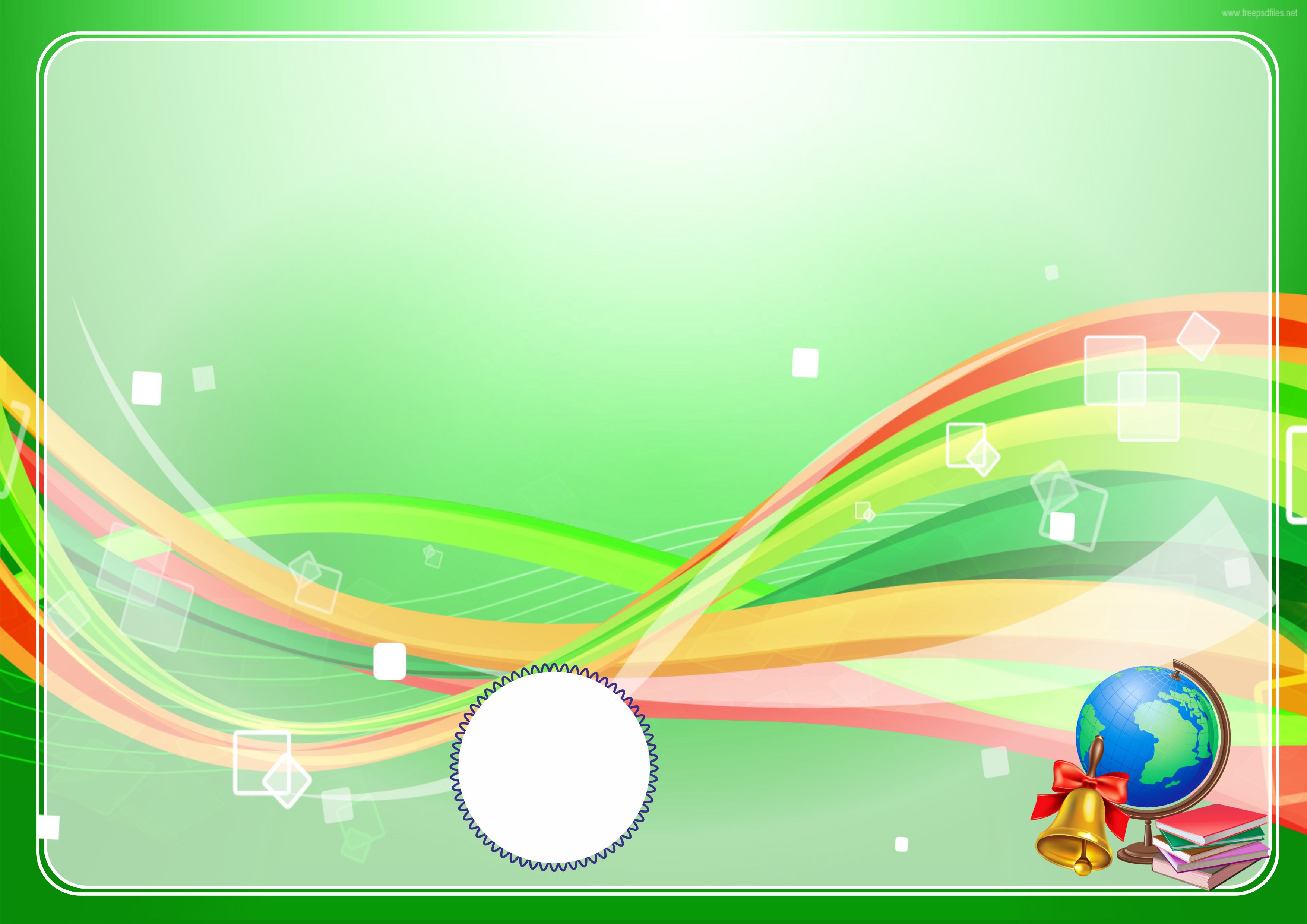 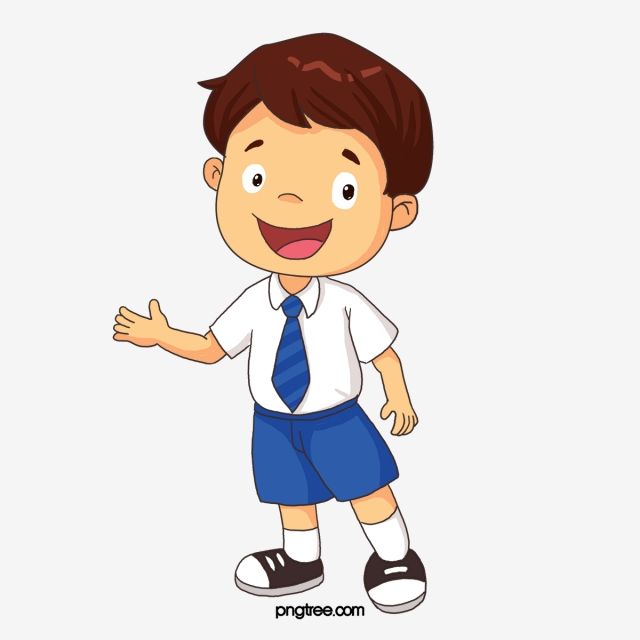 Bugungi dars haqida 
oila a’zolaringiz bilan suhbatlashing.
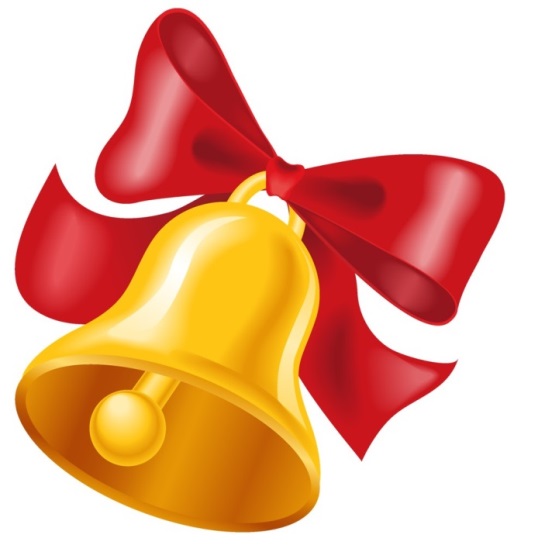